TECNOLOGÍAS APROPIADAS IOPERACIONES Y PROCESOS UNITARIOS
Martha Isabel Mejía De Alba

Ingeniera Química, MSc. en Ingeniería Ambiental
mimejiaa@udistrital.edu.co
OPERACIONES Y PROCESOS UNITARIOSDEFINICIONES Y FUNDAMENTOS
El número de PROCESOS individuales existentes es muy grande y cada uno de ellos puede dividirse en una serie de etapas denominadas OPERACIONES, que se repiten a lo largo de éstos.
Las OPERACIONES individuales poseen técnicas comunes (movimiento de sólidos y fluidos; transferencia de calor y masa) y se basan en los mismos principios (leyes de conservación de materia y energía).
Las OPERACIONES UNITARIAS son aquellas cuyo estudio sistemático unifica el tratamiento y estudio de todos los PROCESOS.
OPERACIONES Y PROCESOS UNITARIOSDEFINICIONES Y FUNDAMENTOS
Ley de la Conservación de la Materia (Lamonosov – Lavoisier) 

“La materia no se crea ni se destruye, sólo se transforma”. 
Los balances de materia deben cumplirse para todo el proceso o para cualquier parte del mismo.
Ley de la Conservación de la Energía  (1er. Principio de Termodinámica) 

“La energía no se crea ni se destruye, sólo se transforma”.  
En los balances de energía deben incluirse todas las formas de energía, siendo las más importantes: cinética, potencial, entalpía, calor y trabajo. En procesos electroquímicos, debe incluirse la energía eléctrica.
OPERACIONES Y PROCESOS UNITARIOSDEFINICIONES Y FUNDAMENTOS
Las OPERACIONES UNITARIAS o BÁSICAS son una rama de la Ingeniería, por lo que éstas deben basarse en la Ciencia y la Experiencia.

Hay que combinar la teoría y la práctica  para DISEÑAR, CONSTRUIR, MONTAR, HACER FUNCIONAR Y CONSERVAR equipos en los cuales se realicen dichas OPERACIONES UNITARIAS.

Dar los elementos para lo anterior, es el propósito de esta parte del curso de Tecnologías Apropiadas I.
OPERACIONES Y PROCESOS UNITARIOSDEFINICIONES Y FUNDAMENTOS
En el tratamiento de aguas residuales, aprovechamiento de residuos y en el control de emisiones, por citar solo algunos ejemplos, se realizan una serie de “OPERACIONES” y “PROCESOS”, físicos, químicos y/o biológicos, según los cambios que ocurran.

La unificación de todos ellos constituye la llamada UNIDAD DE PROCESO, en la cual se centra el estudio para efectos de los balances de materia y energía.
OPERACIONES Y PROCESOS UNITARIOSDEFINICIONES Y FUNDAMENTOS
Unidad de proceso
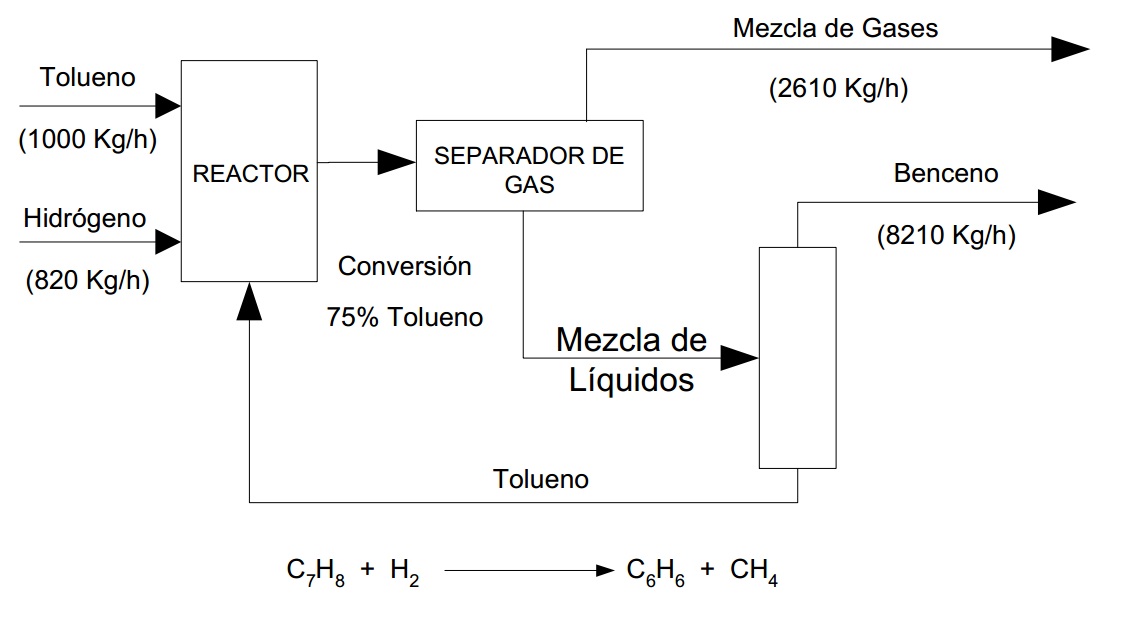 SEPARADOR DE LÍQUIDOS
Fuente: http://procesosbio.wikispaces.com/DIAGRAMACION+DE+PROCESOS+INDUSTRIALES
OPERACIONES Y PROCESOS UNITARIOSDEFINICIONES Y FUNDAMENTOS
Variables de proceso
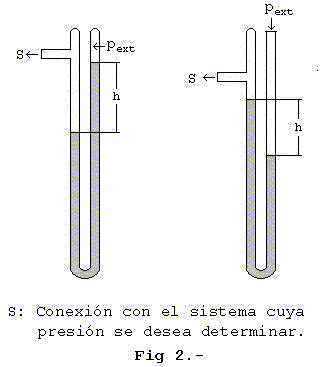 Para el diseño y operación de las UNIDADES DE PROCESO, se deben conocer una serie de datos tales como:

 Masa, m
 Volumen, V
 Presión, P
 Temperatura, T
 Composición  (másica, molar, volumétrica, …)
 Flujo (másico, molar, volumétrico)

Y las resultantes de sus relaciones:
 Volumen específico y densidad
 Densidad relativa o gravedad específica
OPERACIONES Y PROCESOS UNITARIOSDEFINICIONES Y FUNDAMENTOS
Variables de proceso
Aspectos que se deben tener en cuenta en el trabajo con variables de proceso:

 Sistemas de unidades (SI, CGS, FPS)
 Conversión de unidades
 Análisis dimensional
 Constantes y grupos adimensionales
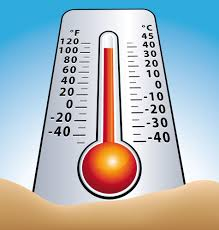 OPERACIONES Y PROCESOS UNITARIOSDEFINICIONES Y FUNDAMENTOS
Diagramas de Procesos


Diagrama de Bloques, BD

Diagrama Simplificado de Equipos

Diagrama Detallado de Equipos o Diagrama de Flujo de Procesos, PFD

Diagrama de Distribución de Equipos e Instalaciones (Lay-out)

Diagrama de Instrumentación y Tubería, P&ID
OPERACIONES Y PROCESOS UNITARIOSDEFINICIONES Y FUNDAMENTOS
Diagramas de Proceso

A. Diagrama de Bloques, BD
1. Las operaciones se muestran mediante bloques.
2. La mayoría de las líneas de flujo se representan con flechas que van en dirección del flujo.
3. La dirección del flujo es de izquierda a derecha, mientras sea posible.
4. Las corrientes ligeras (gases) van por el tope mientras que las corrientes pesadas (líquidos y sólidos) van por el fondo.
5. Se suministra únicamente información crítica del proceso.
6. Si las líneas se cruzan, la línea horizontal es continua y la vertical se corta.
Muestra la representación general de un proceso; las  operaciones unitarias se representan por medio de bloques. Ej. DB, Proceso de producción de Benceno
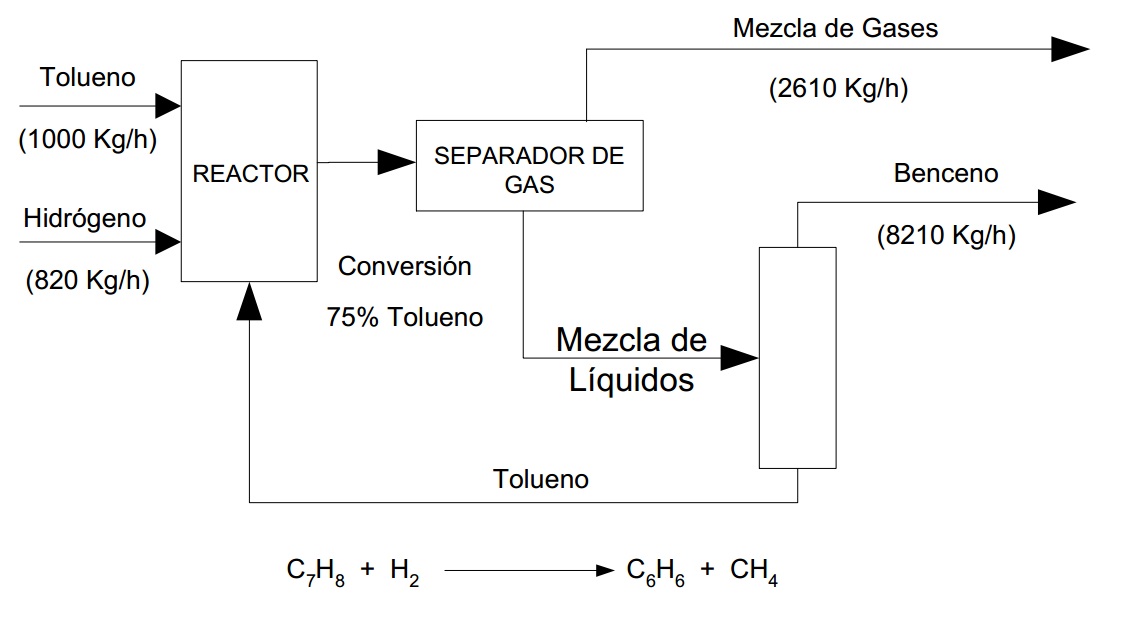 SEPARADOR DE LÍQUIDOS
Fuente: http://procesosbio.wikispaces.com/DIAGRAMACION+DE+PROCESOS+INDUSTRIALES
OPERACIONES Y PROCESOS UNITARIOSDEFINICIONES Y FUNDAMENTOS
Diagramas de Proceso

B. Diagrama Simplificado de Equipos
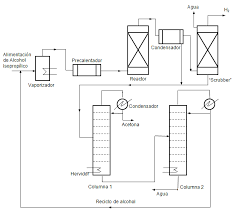 Muestra la representación general de un proceso.

Se presentan los equipos necesarios en forma de íconos.
OPERACIONES Y PROCESOS UNITARIOSDEFINICIONES Y FUNDAMENTOS
Diagramas de Proceso

B. Diagrama Simplificado de Equipos (Cont.)
Es una representación esquemática del proceso, sus condiciones de operación normal y su control básico.

También indica los efluentes (líquidos, gases o sólidos) emanados del proceso y su disposición. 

El diagrama incluye el balance de masa e información para el diseño y especificación de equipos.

Sirve de guía para desarrollar el Diagrama de Tubería e Instrumentación, P&ID.

Fuente: http://procesosbio.wikispaces.com/DIAGRAMACION+DE+PROCESOS+INDUSTRIALES
OPERACIONES Y PROCESOS UNITARIOSDEFINICIONES Y FUNDAMENTOS
Diagramas de Proceso

Íconos más usados en Diagramas de Equipos (Simplificado o Detallado)
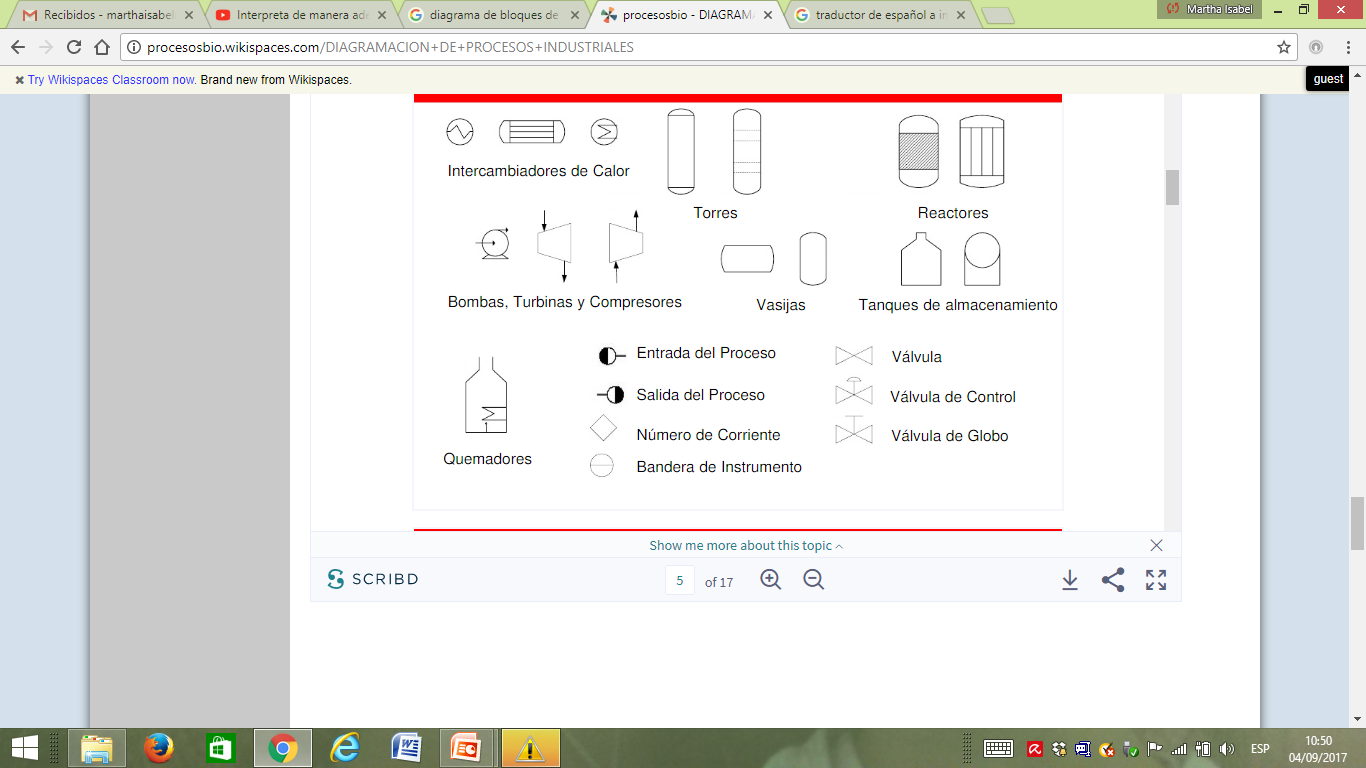 Fuente: http://procesosbio.wikispaces.com/DIAGRAMACION+DE+PROCESOS+INDUSTRIALES
OPERACIONES Y PROCESOS UNITARIOSDEFINICIONES Y FUNDAMENTOS
Diagramas de Proceso

C. Diagrama Detallado de Equipos o de Flujos de Procesos, PFD
Un PFD de tipo comercial presenta las siguientes características:

1. Todos los equipos principales en el proceso se presentarán en el diagrama con una descripción de éste. Cada equipo tendrá asignado un número único y un nombre descriptivo.
2. Las corrientes de flujo de proceso están representadas por un número. Se incluye una descripción de las condiciones de proceso y la composición química de cada corriente. Estos datos se presentan directamente en el PFD o se incluyen en una tabla adicional.
3. Se muestran todas las corrientes de servicios que se suministran a los equipos principales o que brindan una función en el proceso.
4. Incluye lazos de control básicos, que ilustren la estrategia de control usada para que el proceso opere dentro de condiciones normales.
Fuente: http://procesosbio.wikispaces.com/DIAGRAMACION+DE+PROCESOS+INDUSTRIALES
OPERACIONES Y PROCESOS UNITARIOSDEFINICIONES Y FUNDAMENTOS
Diagramas de Proceso

C. Diagrama Detallado de Equipos o de Flujos de Procesos, PFD (Cont.)
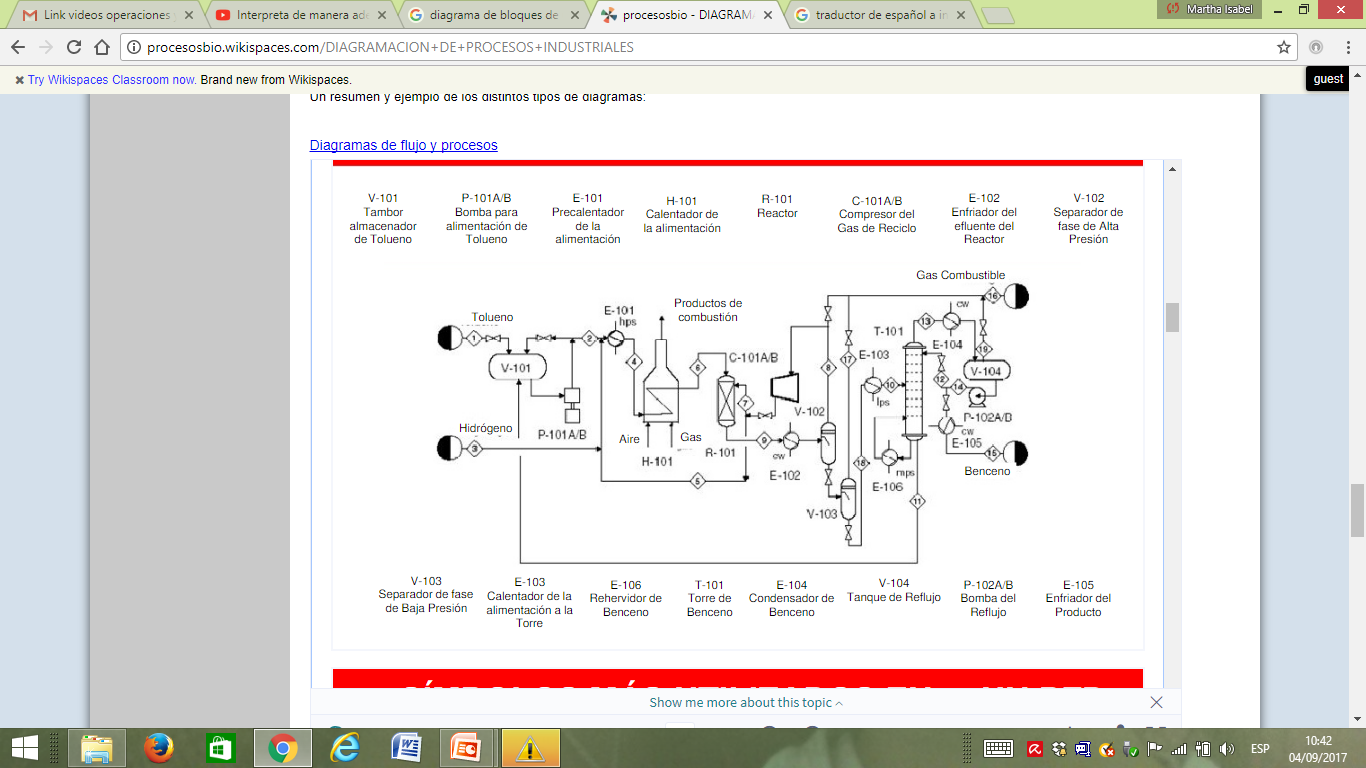 Fuente: http://procesosbio.wikispaces.com/DIAGRAMACION+DE+PROCESOS+INDUSTRIALES
OPERACIONES Y PROCESOS UNITARIOSDEFINICIONES Y FUNDAMENTOS
Diagramas de Proceso

C. Diagrama Detallado de Equipos o de Flujos de Procesos, PFD (Cont.)
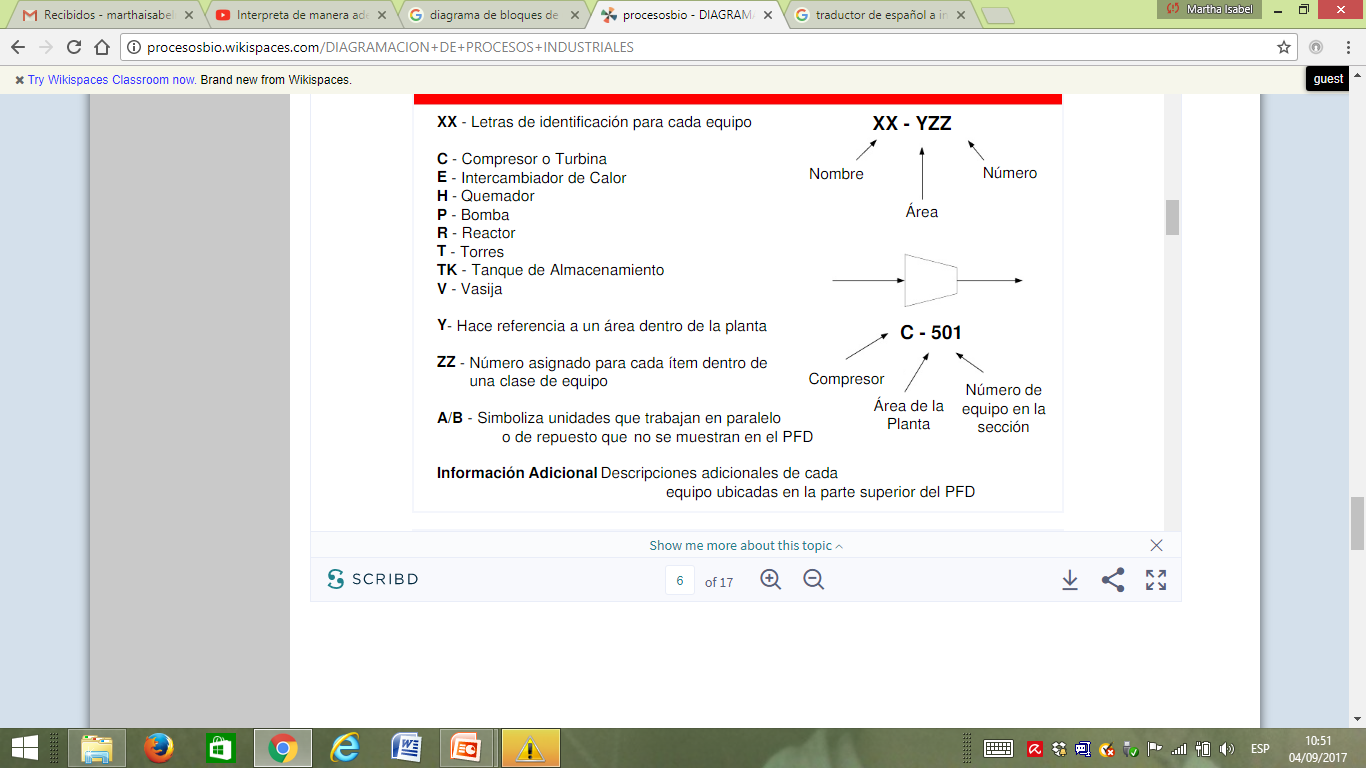 Fuente: http://procesosbio.wikispaces.com/DIAGRAMACION+DE+PROCESOS+INDUSTRIALES
OPERACIONES Y PROCESOS UNITARIOSDEFINICIONES Y FUNDAMENTOS
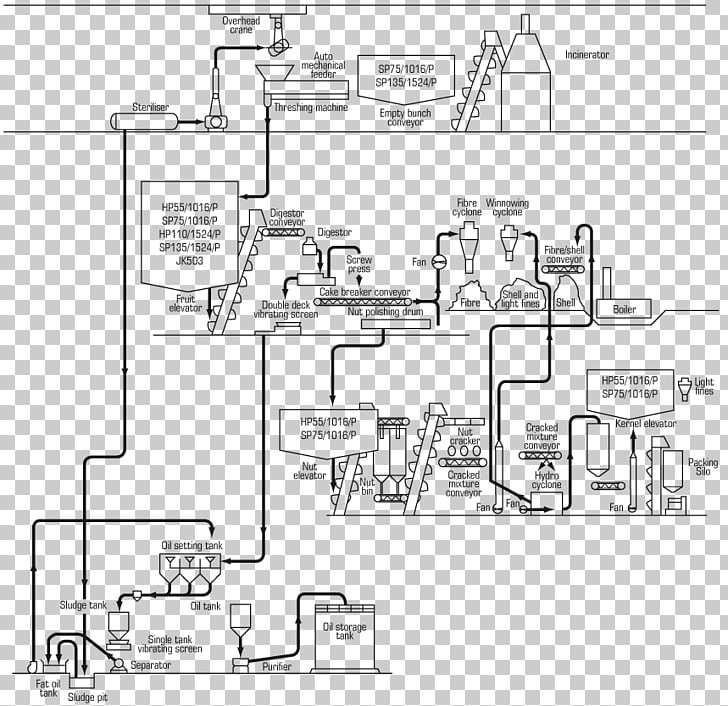 Diagramas de Proceso

Diagrama de Distribución de Equipos e Instalaciones (Layout)

Adicional a las características del diagrama anterior, suministra información de la distribución de los equipos en planta.
Fuente: https://www.pngocean.com/gratis-png-clipart-mwsve
OPERACIONES Y PROCESOS UNITARIOSDEFINICIONES Y FUNDAMENTOS
Diagrama de Distribución de Equipos e Instalaciones (Layout)
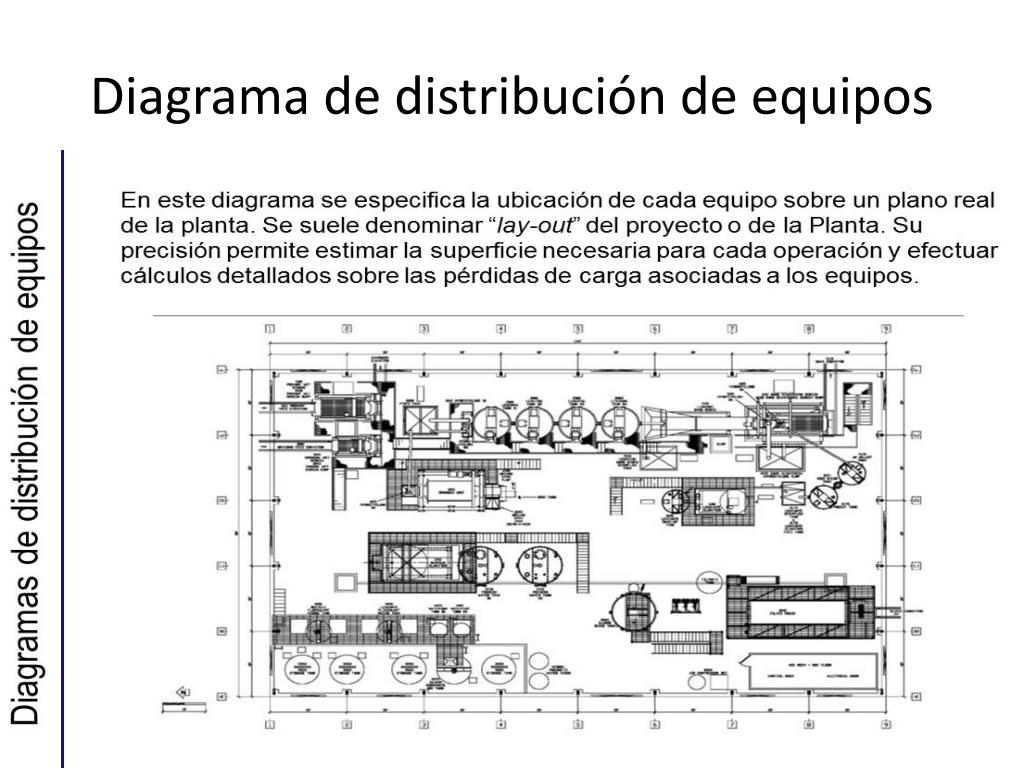 OPERACIONES Y PROCESOS UNITARIOSDEFINICIONES Y FUNDAMENTOS
Diagramas de Proceso

E. Diagrama de Instrumentación y Tubería, P&ID
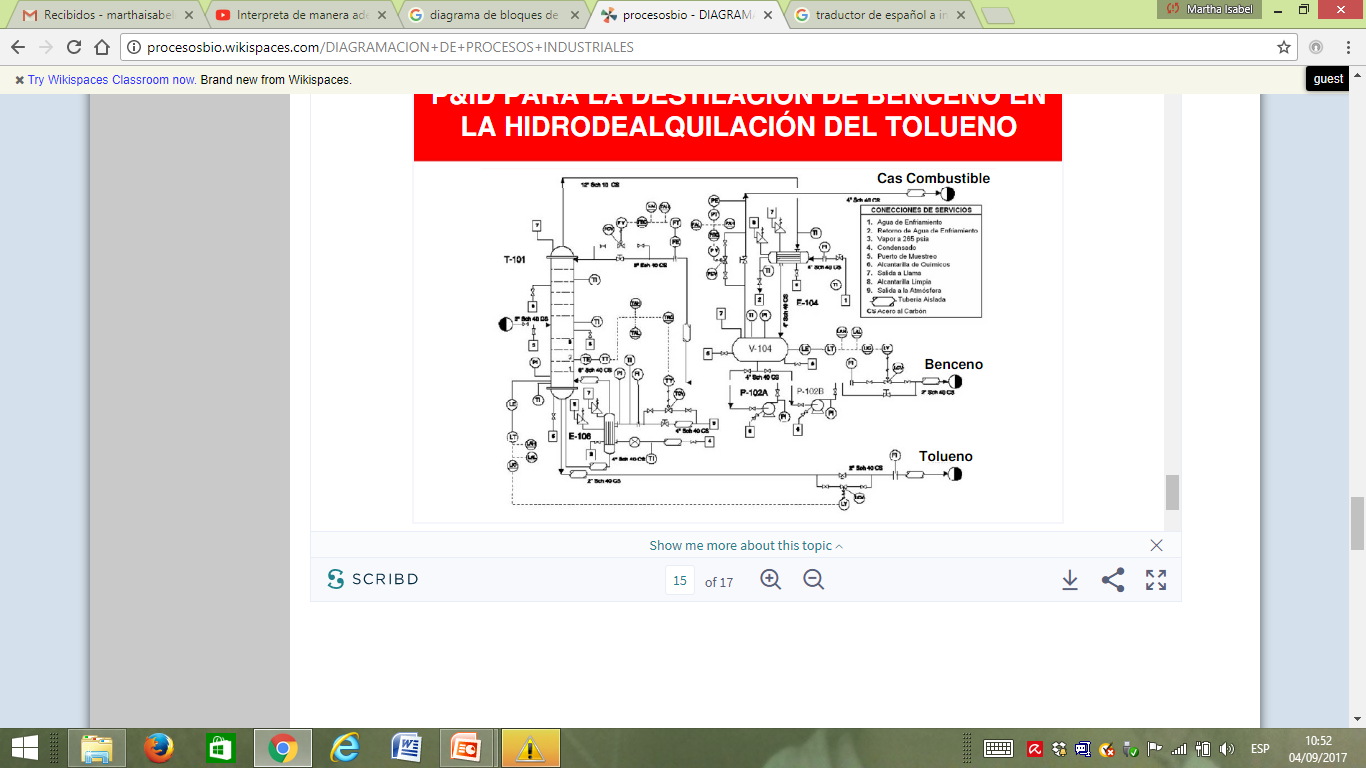 Fuente: http://procesosbio.wikispaces.com/DIAGRAMACION+DE+PROCESOS+INDUSTRIALES
OPERACIONES Y PROCESOS UNITARIOSDEFINICIONES Y FUNDAMENTOS
Ejercicios de Variables de Proceso
1. El hipoclorito de sodio al 12% tiene una densidad relativa de 1.08. Calcular la masa en libras de hipoclorito de sodio dentro de un tanque de 55 galones y el flujo volumétrico en l/s necesario para llenar este tanque en una hora.

2. Se bombea agua a velocidad estable hacia un tanque de potabilización cuyo diámetro es de 30 pies. El nivel del tanque se incrementa en 15 pulgadas por hora.  ¿Cuántos galones por hora son bombeados?; ¿Cuál es la velocidad del agua en la tubería, en pies por minuto, si la tubería tiene 10 pulgadas de diámetro?

3. Se mezclan 350 g de agua con 250 g de H2SO4, ¿Cuántos gmol de H2SO4 hay por cada gmol de agua?
OPERACIONES Y PROCESOS UNITARIOSDEFINICIONES Y FUNDAMENTOS
Ejercicios de Variables de Proceso
4. Un sistema de alimentación por gravedad se utiliza para alimentar agua a un tanque de  tratamiento. Se requiere una presión mínima de 30 psig a la entrada del aparato. ¿Cuál debe ser la elevación del nivel del agua por encima del tanque?
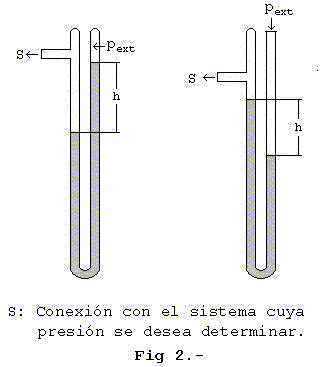 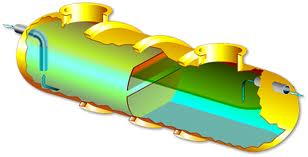 21
OPERACIONES Y PROCESOS UNITARIOSDEFINICIONES Y FUNDAMENTOS
Ejercicios de Variables de Proceso
5. Se mezclan 20 kg de CaCO3 puro con 45 kg de caliza cuya composición es: CaCO3 81%, MgCO3 10% y H2O 9%. ¿Cuál es la composición en peso de cada una de las sustancias en la mezcla?

6. Se disuelve un gramo de KOH en 7500 cm3 de agua, ¿Cuál es la molalidad de la solución formada? 

7. Una solución acuosa de H2SO4 contiene 40% molar de ácido y fluye hacia un tanque de proceso con un caudal de 5 m   /min Si la densidad relativa de la solución es 1.13, ¿Cuántos kg/s de H2SO4 libres de agua se alimentan al tanque?
OPERACIONES Y PROCESOS UNITARIOSDEFINICIONES Y FUNDAMENTOS
Ejercicios de Variables de Proceso
8. Para limpiar una cañería, es necesario mezclar 9 litros de agua con 0.9 kilogramo de hidróxido de sodio. ¿Cuál es la fracción en masa y la fracción molar de cada uno de los componentes una vez se mezclan?


9. Se mezclan 12 galones de un líquido A cuya densidad relativa es 0.77 con 25 galones de otro líquido B cuya densidad relativa es 0.86. Calcular el % en peso de la mezcla y la densidad relativa de la mezcla si los volúmenes son aditivos.
¡Gracias por su atención!